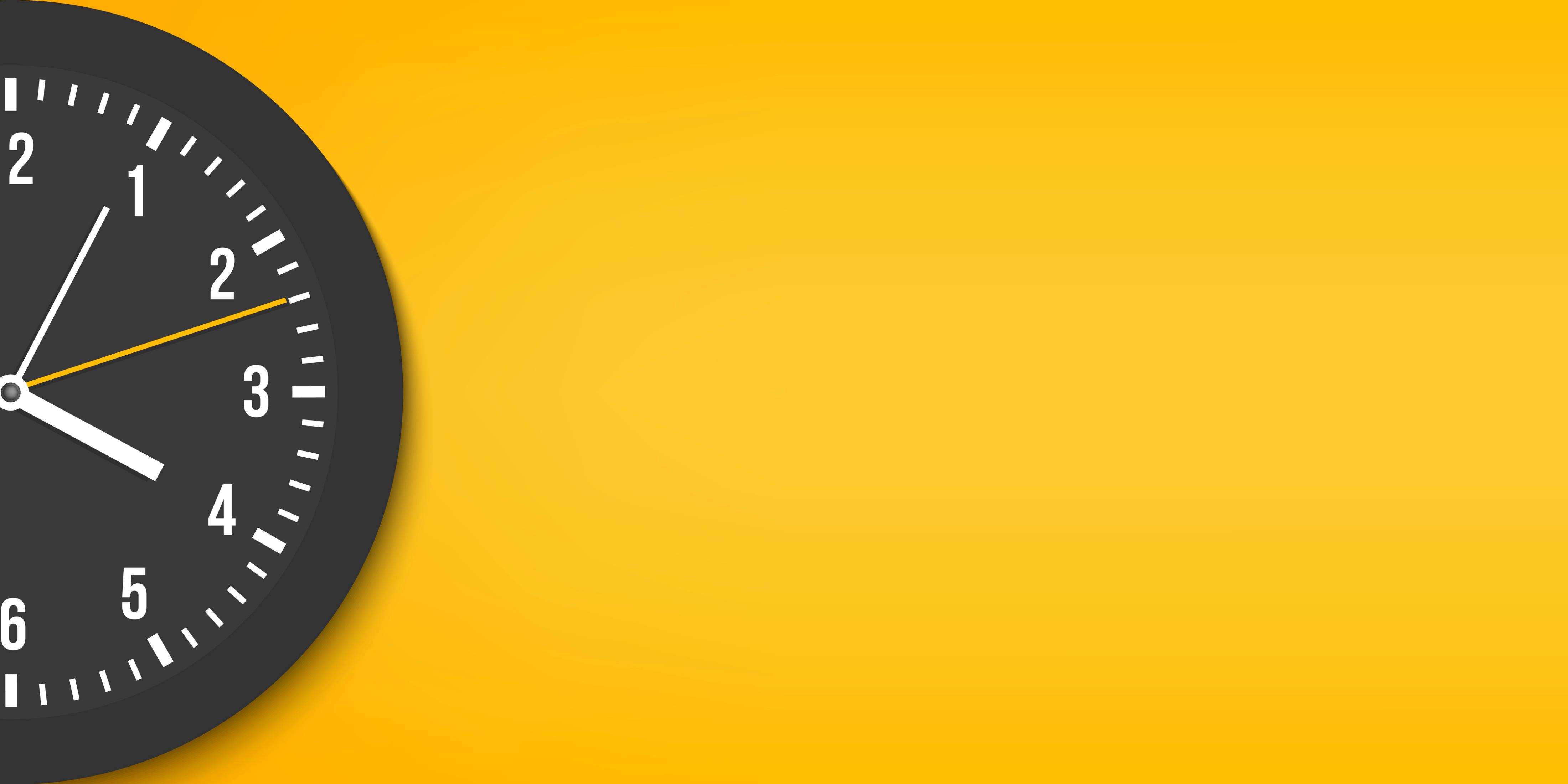 Zeitmanagement
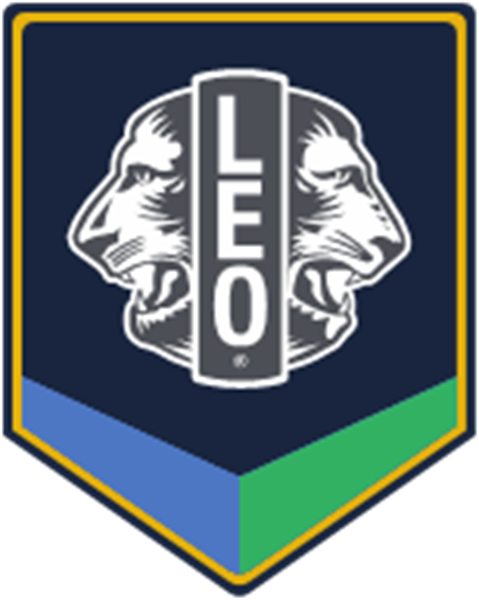 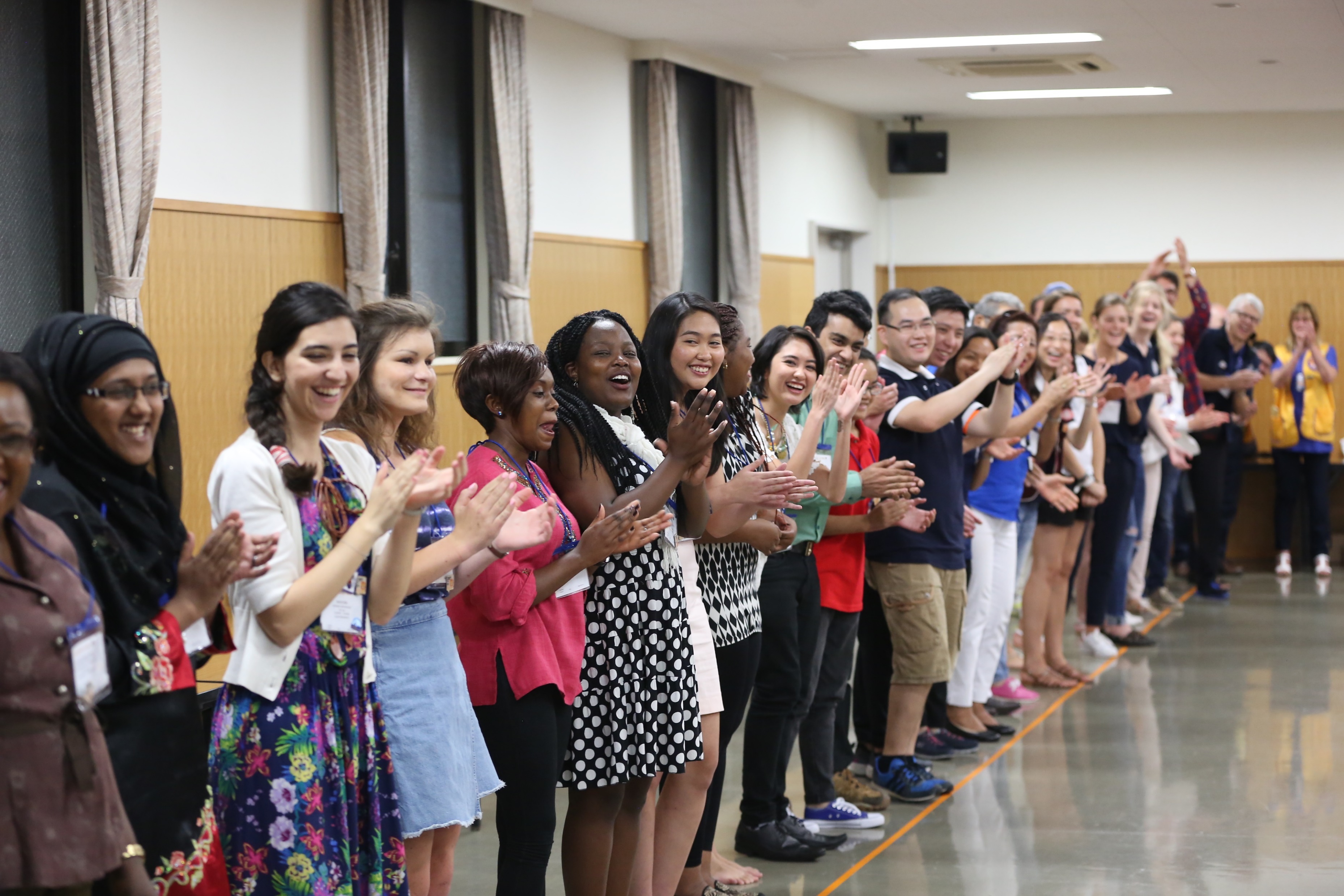 Warum ist Zeitmanagement wichtig?
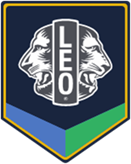 Seminarziele
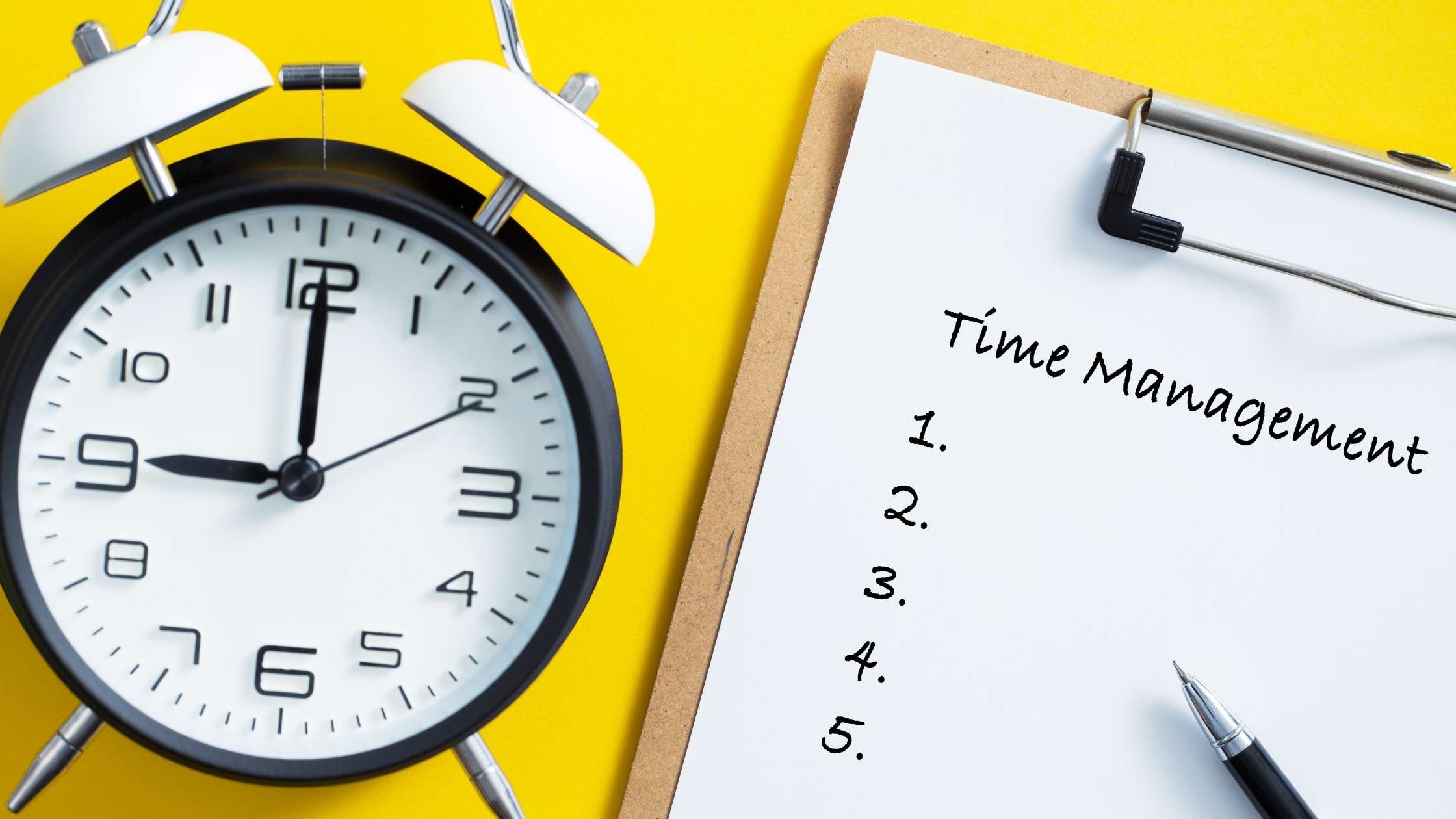 Hindernisse
Unklare Ziele/Prioritäten
Persönliche Desorganisation
Unzureichende Planung
Ablenkungen/
  Unterbrechungen
Unfähigkeit „NEIN” zu sagen
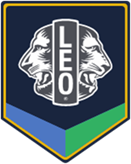 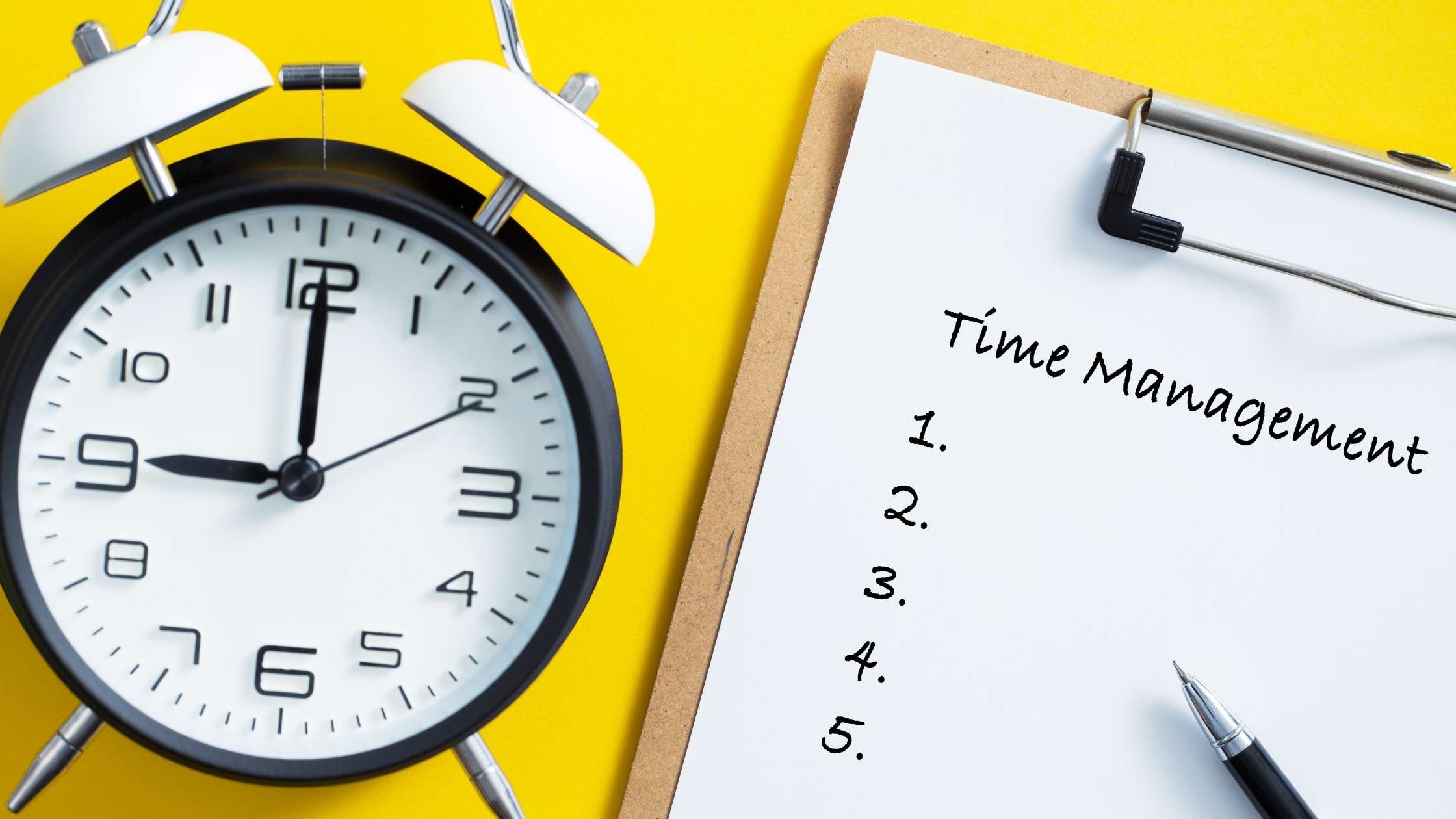 Hindernisse
Aufschieben und Unentschlossenheit
Persönliche Verpflichtungen
Berufliche Verpflichtungen
Zu viel auf einmal
Stress und Erschöpfung
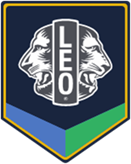 Strategien
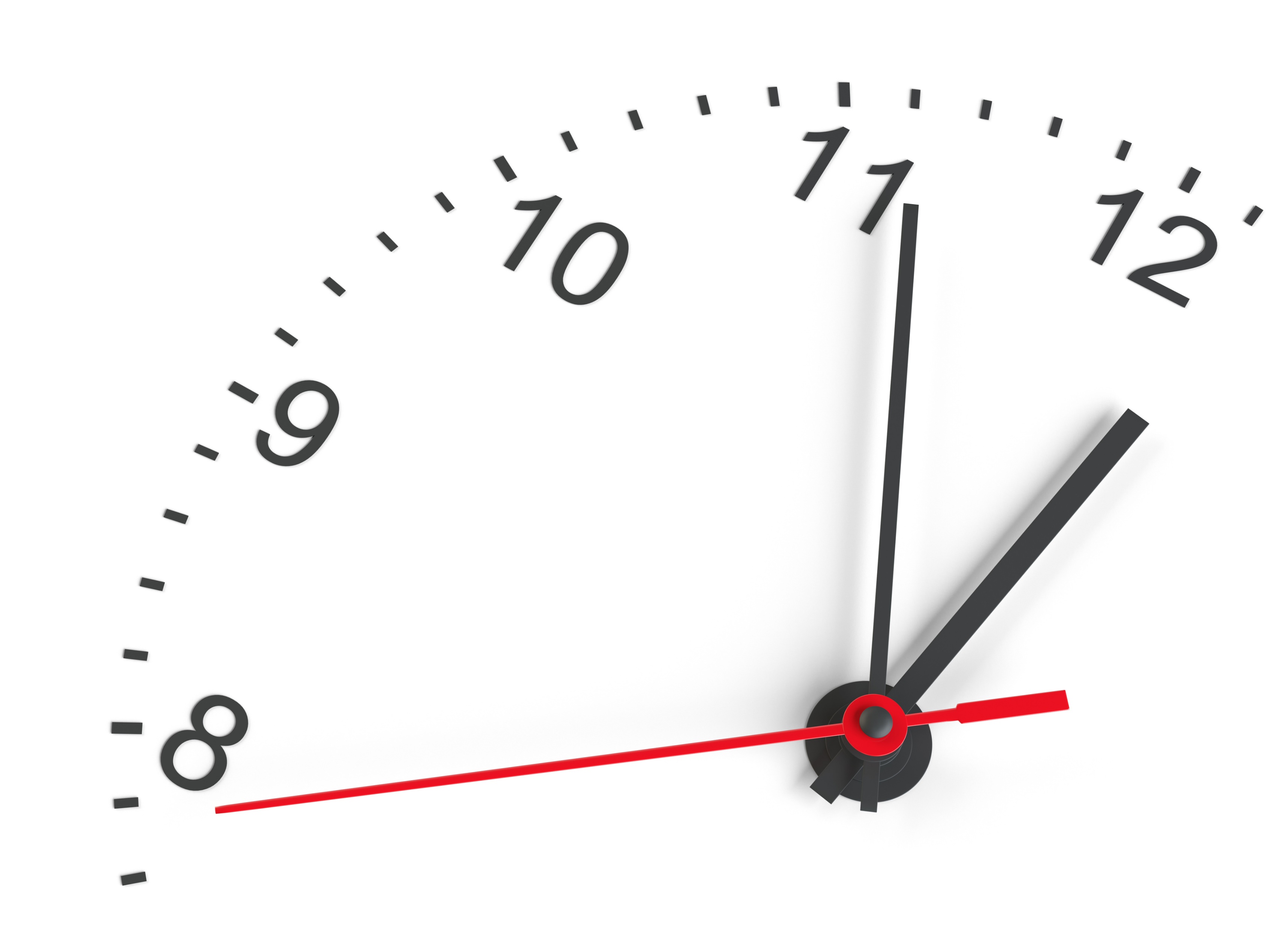 Ziele setzen
Priorisieren
Den Überblick behalten
Lernen Sie, „Nein” zu sagen
Wartezeiten nutzen
Eine Sache nach der anderen erledigen
Erfolge feiern
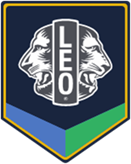 „Time Squared“-Beispiel Routine (tägliche) Aktivitäten
„Time Squared“-Beispiel arbeitsfreie Zeit am Arbeitsplatz/Schule
„Time Squared“- Routinetätigkeiten und arbeitsfreie Zeit
Die leeren Quadrate stehen für die produktive Zeit.
Seminarziele